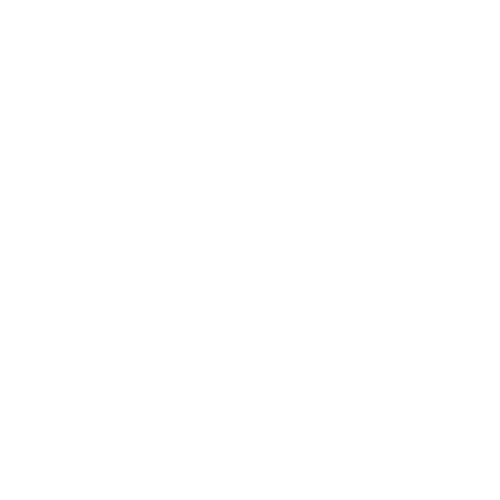 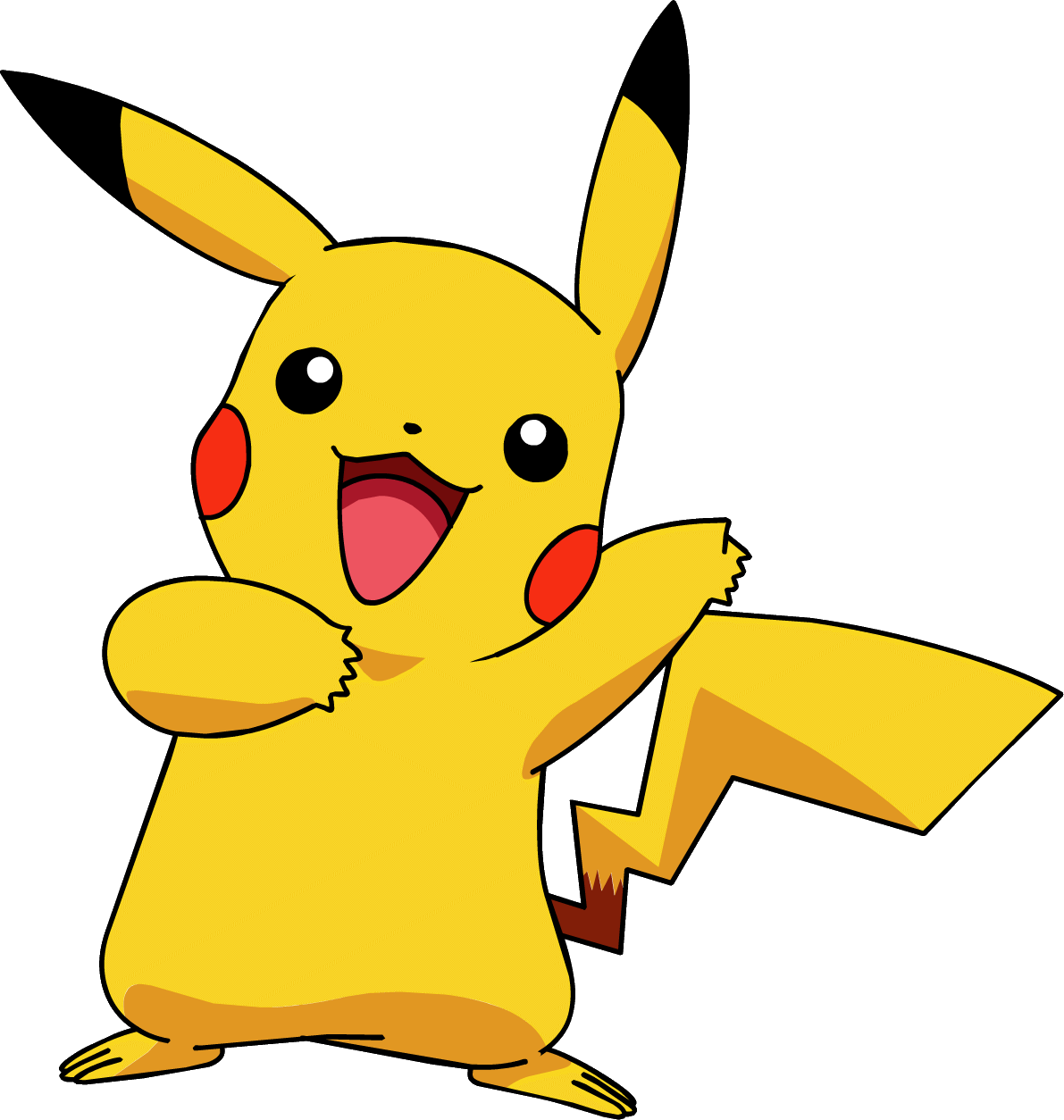 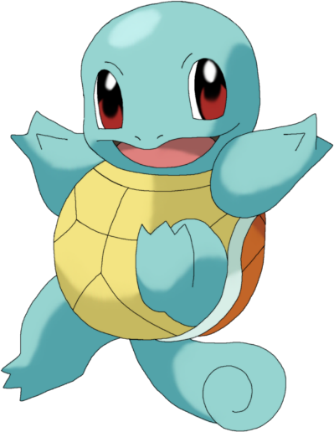 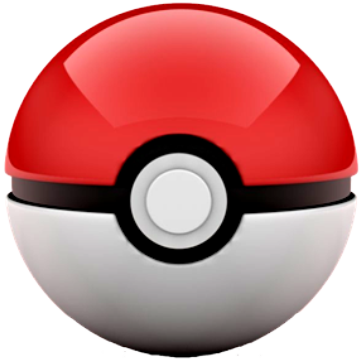 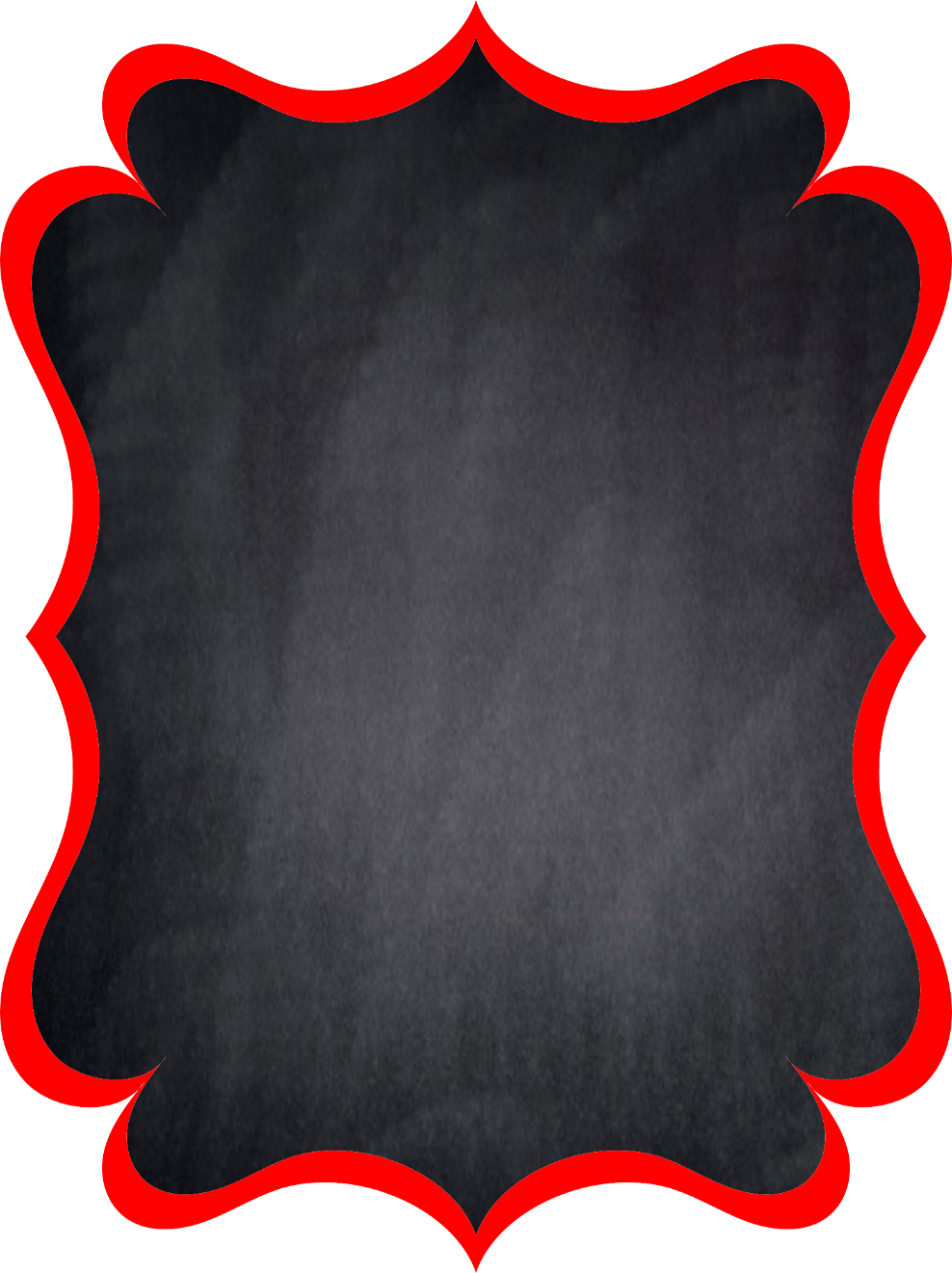 AXEL
Cumple 8 Años
¡ YO Te eLijo !
Para festejar mi cumpleaños el…
Sábado  25
 de Julio
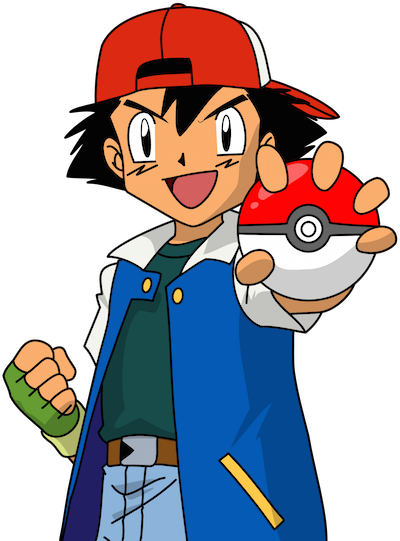 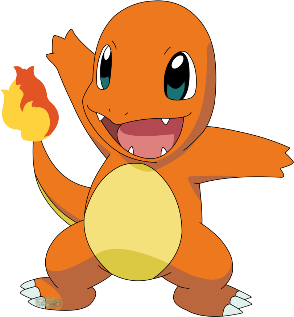 A las 15:00 hrs.
En Mi Casa
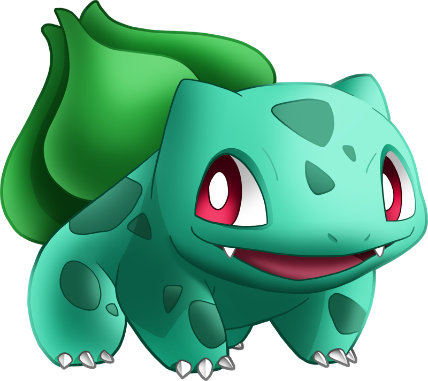 www.megaidea.net